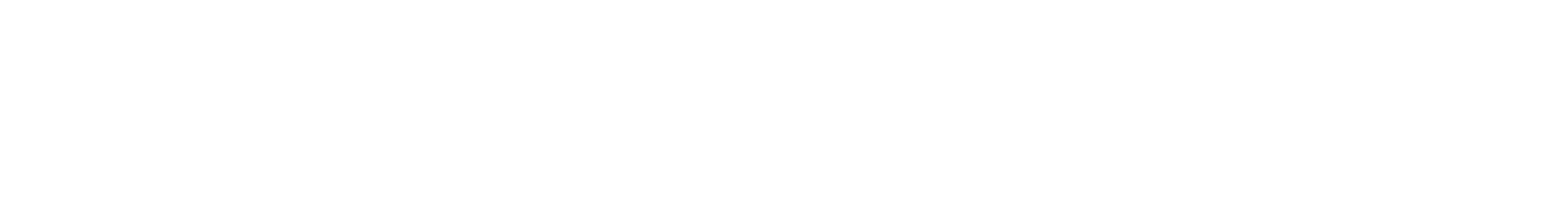 Strategic Networking: How you can actually enjoy building your brand
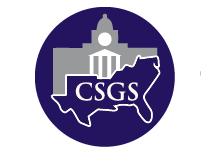 Dr. Jill Huerta, UNC Charlotte

Conference of Southern Graduate Schools 

 Annual Meeting 2022
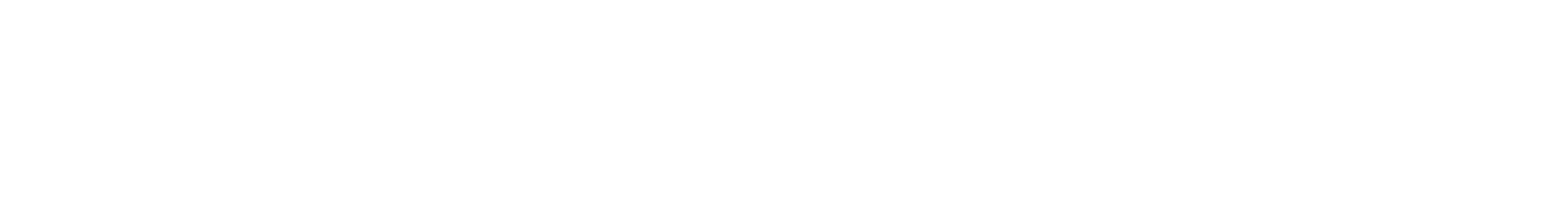 Principle 1: 
Networking is a long game
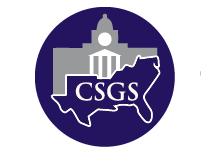 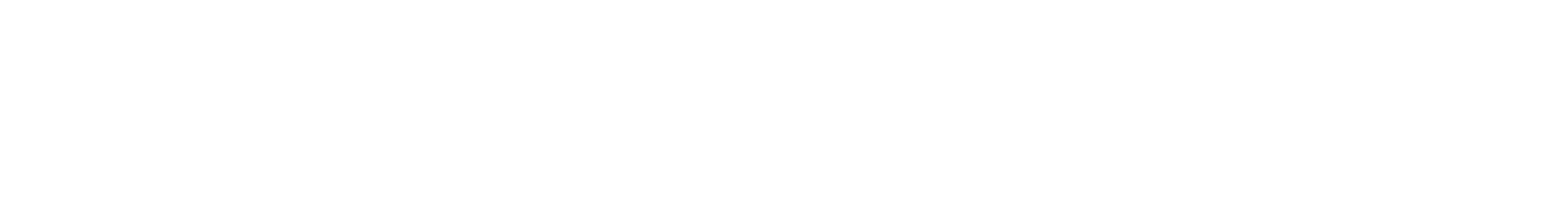 Principle 2:
Network with good intentions
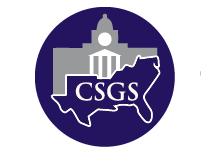 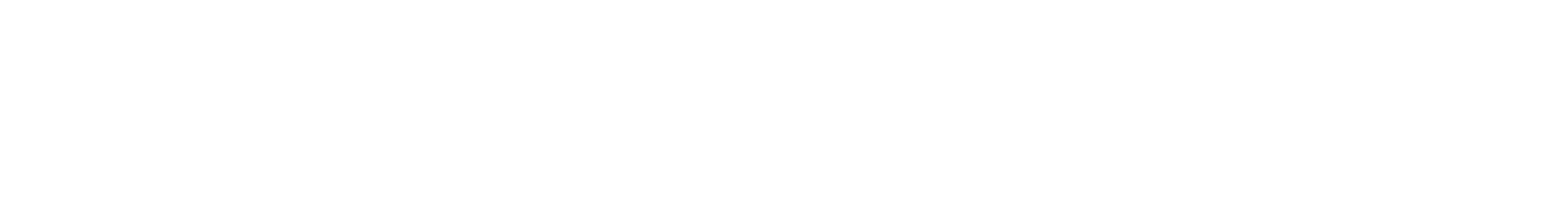 Principle 3:
Find common ground
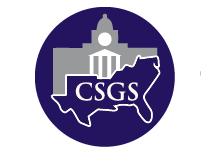 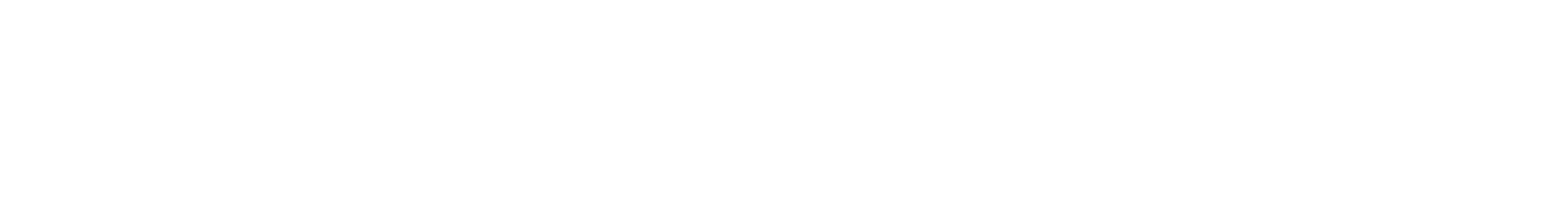 Principle 4: 
Be authentic and share your story
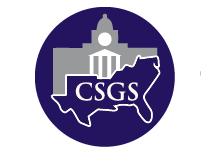 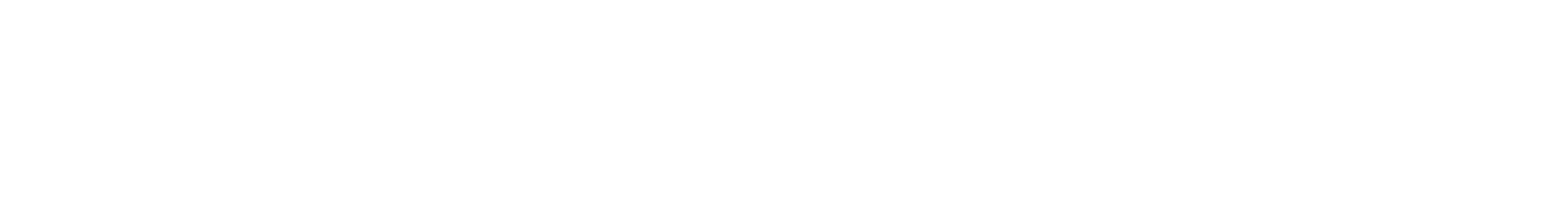 Principle 5:
Always be professional
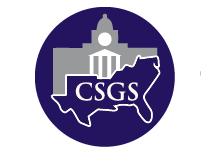 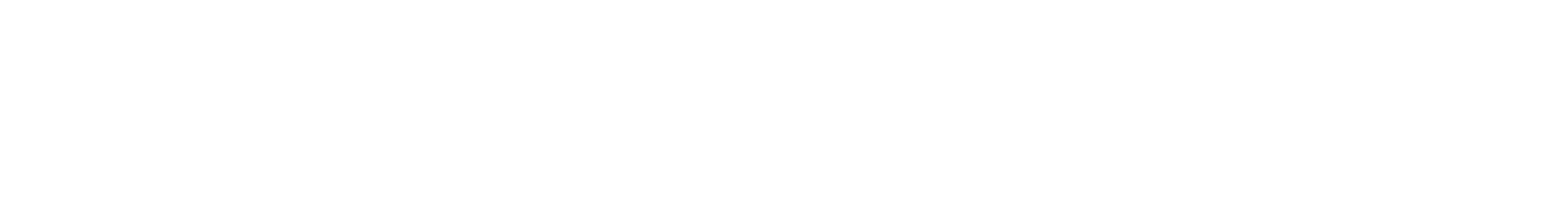 Principle 6:
Refer back to Principle 1:
Networking is a long game
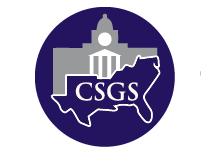 Remote Networking
[Speaker Notes: This includes social media platforms, and email communications.]
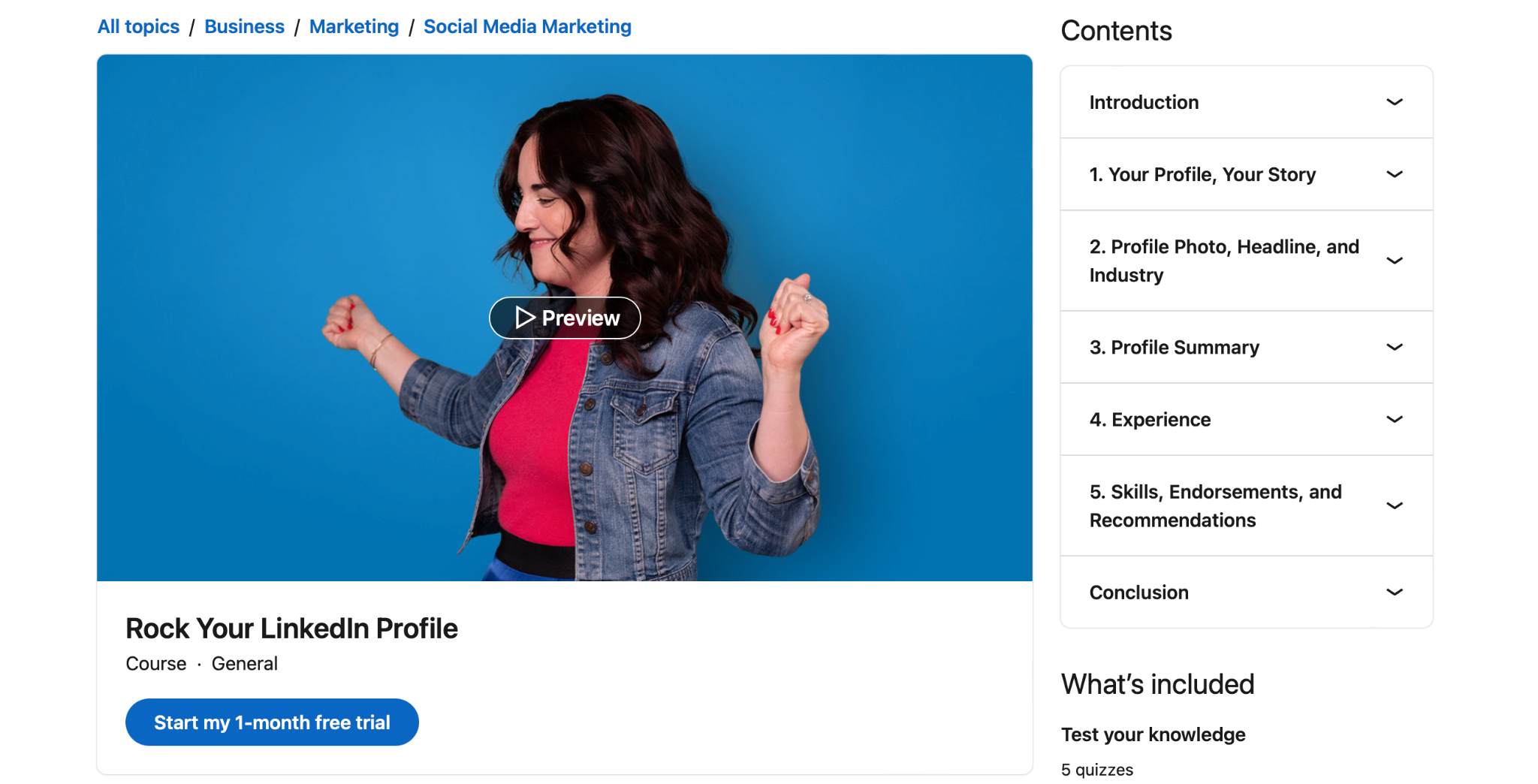 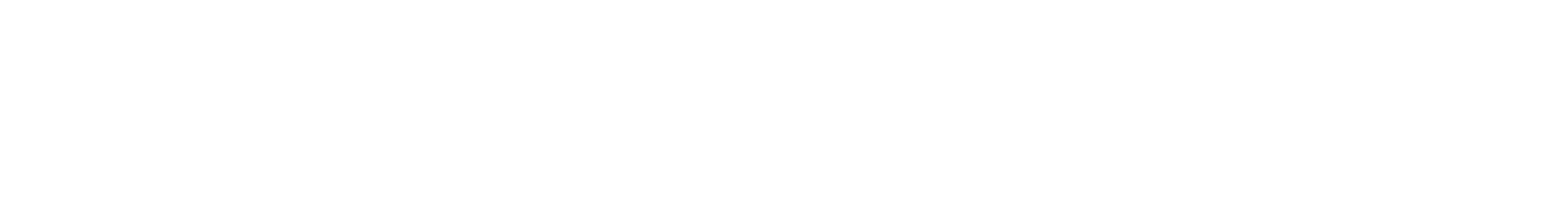 Engaging With Your Network
Post About:
Your research
Takeaways from conferences, classes, or training
Videos and projects you produce
Ask for feedback
Celebrate the efforts of others and tag them.
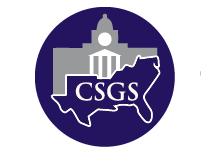 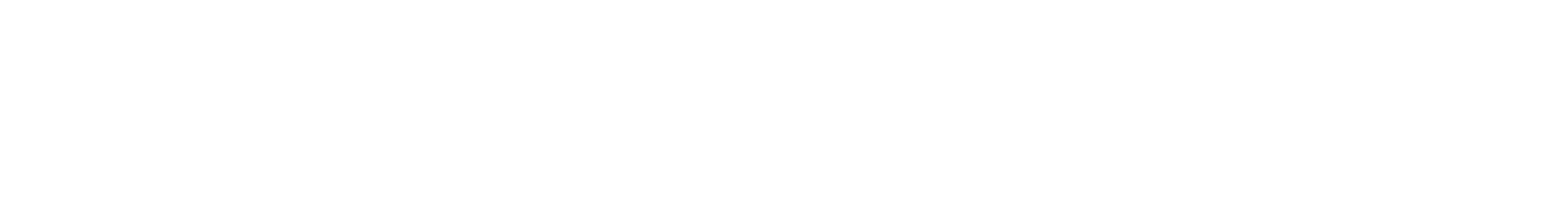 Remember Principle 1:
Networking is a long game
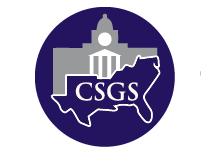 Networking in Person
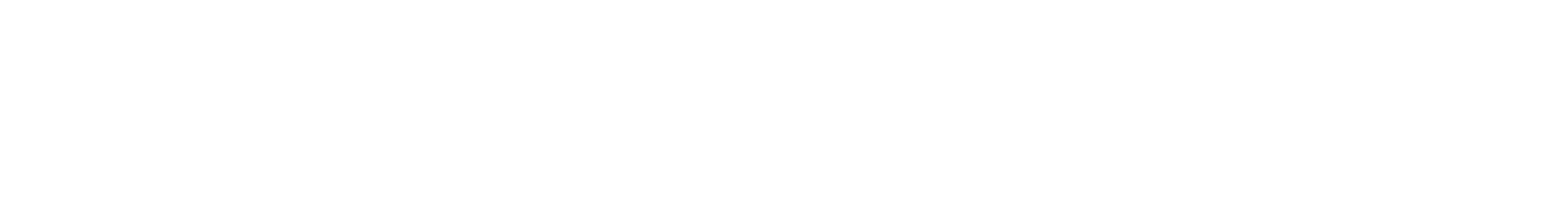 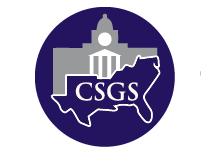 Practice, Practice, Practice
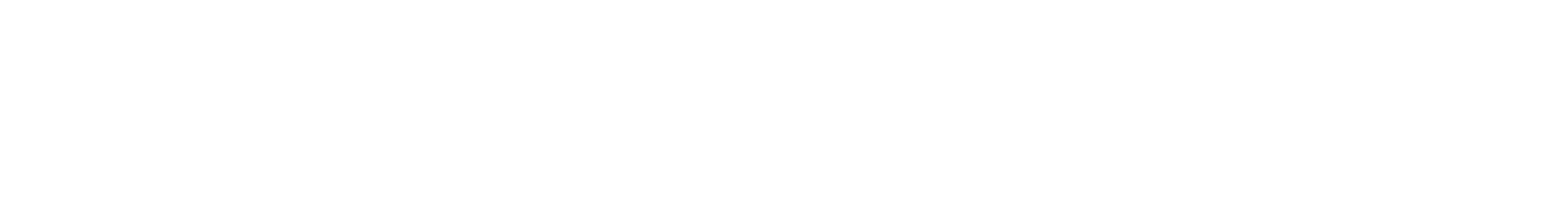 Prepare, Prepare, Prepare
Backgrounds of people you’re likely to meet
Cultural norms
Dress appropriately
Body Language
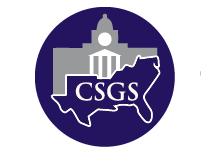 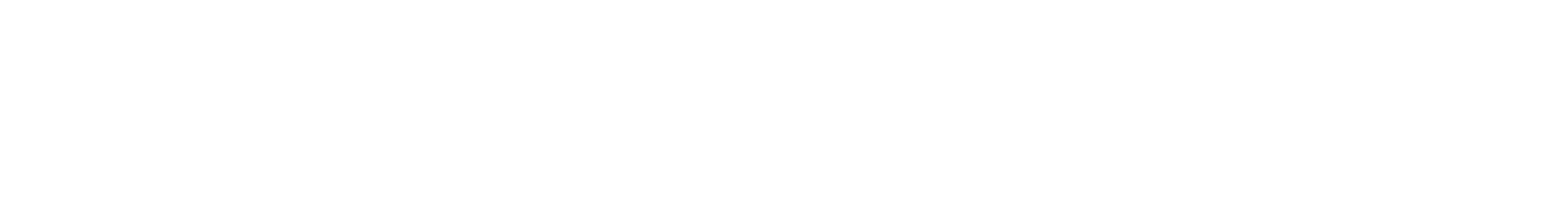 Remember Principle 1:
Networking is a long game
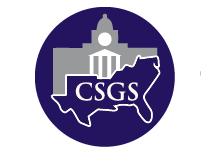 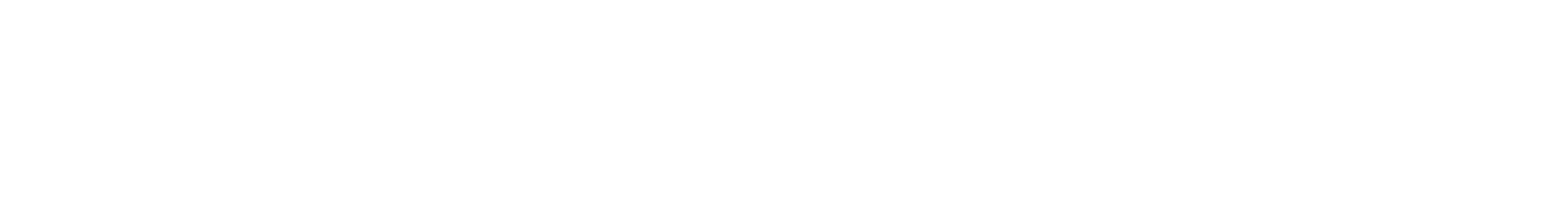 Questions
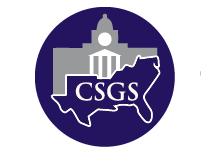